Some Uses of the Freeware, R, for Studying Financial Phenomena
K.L. (Larry) Weldon
Simon Fraser University
R Development Core Team (2008). R: A language and environment for
  statistical computing. R Foundation for Statistical Computing, Vienna,
  Austria. ISBN 3-900051-07-0, URL         http://www.R-project.org.
[Speaker Notes: Greetings from Sunny Tsawwassen, 6700 km west of here (as the crow flies).  The only other place I would choose to live other than Halifax! >30 years ago ….
I am here to sell the software R – pity that it is free – I could make a fortune!]
“Financial Applications”
Equities & Bonds in Long Term Risk
Assessing Mutual Fund Performance
Robustness of Large Companies
Management of a Hospital System
[Speaker Notes: I am not expert in finance
Neither is anyone else! (viz. – current markets)
my background is in probability and stats
my experience is as a “data analyst”
I was led to explore nonparametric approaches – including simulation & graphics]
Counterfactual Inference Approach
Observe complex real-world phenomenon
Use parametric models for “noise”
Simulate complex model, graph outcomes
Calibrate model with global outcome data
Use model to predict unobserved behavior
I. Equities & Bonds in Long Term Risk
Portfolio Variability ≠ Risk (=Prob’y of Loss)
 Canada: 50 years experience:  Bonds ROR is 7%  Equities ROR is 10%,           Abs. daily change mean .6% sd .67% 	        Prob (positive daily change) = .53                         suggests random walk  
 How long ‘til Equity Advantage Realized?
Go to R:  tse() (and tse.run())
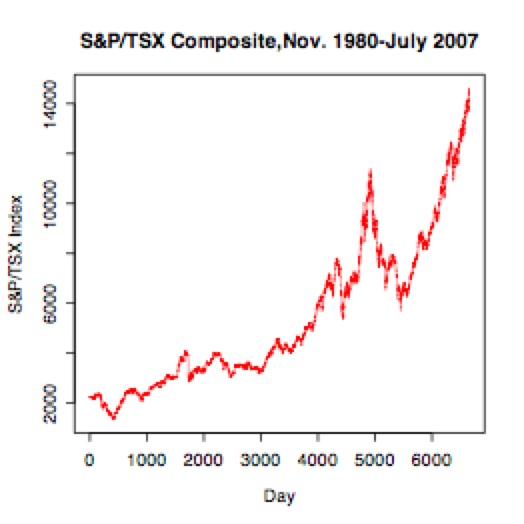 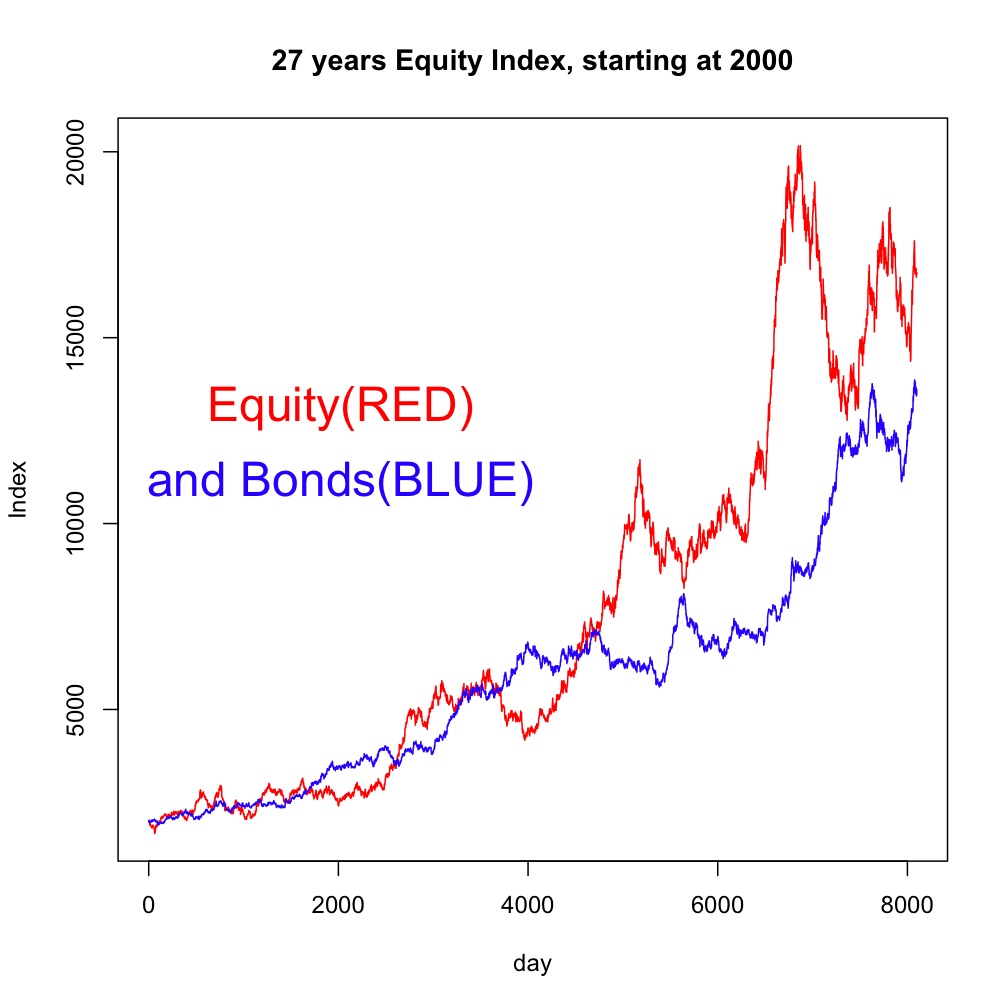 Go to R:  tse() (and tse.run())
100, 25-years experiences
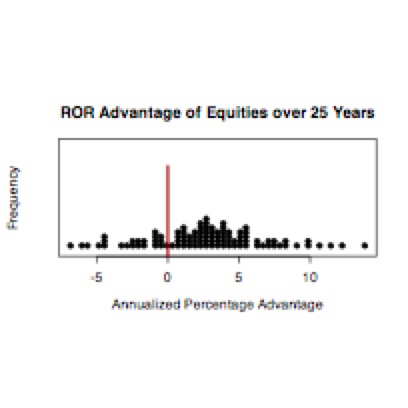 Observations from “tse” programs
long term ROR for equities exceeds ROR for bonds 80% of time.
when bonds better, not much better
typical shocks are not large enough to affect long term trends.
long term “risk” is inverse to short term variability
Q: What is “long term”
Waiting for Equities …
Technical Analysis Illusions
Apparent trends may be useless for prediction
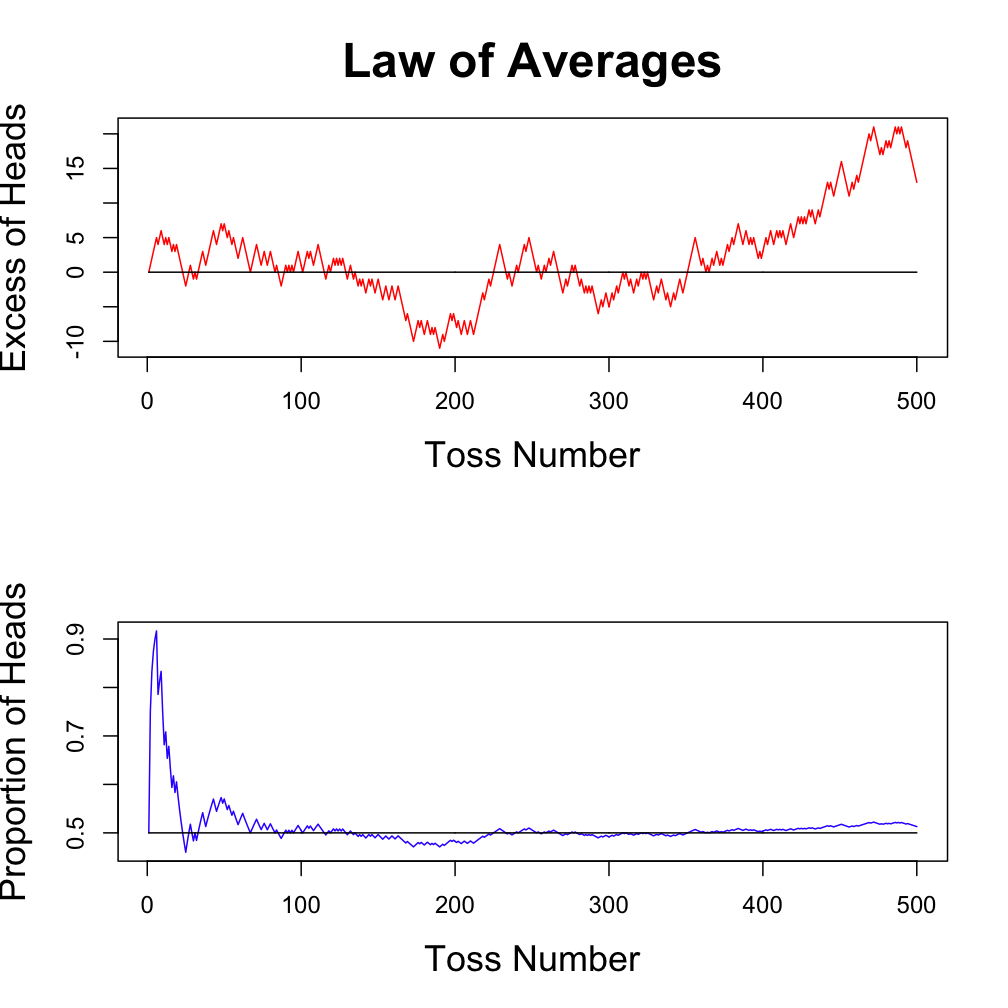 Go to R: rwalk()
II. Assessing Mutual Fund Performance
Asymmetric random walk: P(+.3)=p, P(-.3)=1-p
models % daily changes
p is selected from a distribution like
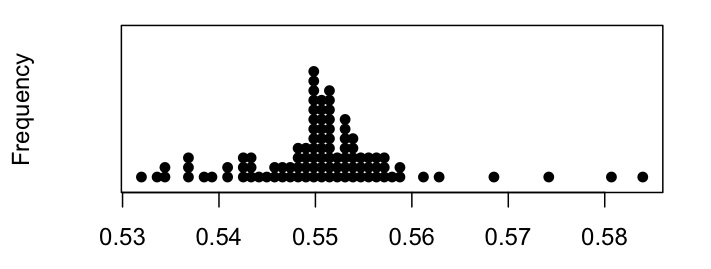 Effect of p in this range .54-.56
Simulation of Fund Managers
p=.54 models a poor fund manager
p=.56 models a good fund manager
We simulate 100 managers 5-year experience
Variety of p values. 
Pick the “best” (top 15% in ROR) managers 
Follow them for 5 more years
How do we do?
R program is fund.walk.run()
Summary of result
Managers of various qualities were simulated for 5 years to observe RORs
The managers that appeared to do best were selected (top 15%)
These same selected managers were followed for 5 more years, assuming same “quality”
We compare the select group with the riff-raff: not much better!
Conclusion: past performance has little useful quality info.
The diversification role of funds
If Risk=P(Loss), and 
If P(loss) of 50% or so in one year is considered “risky”
How risky is a portfolio of “risky” investments?
E.G. One year returns to a $1 investment
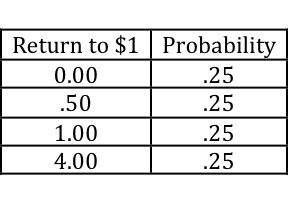 Hypothetical Portfolio
25 such companies have one-year returns that are independent.
portfolio of the 25 “risky” companies
what are typical one-year portfolio returns?
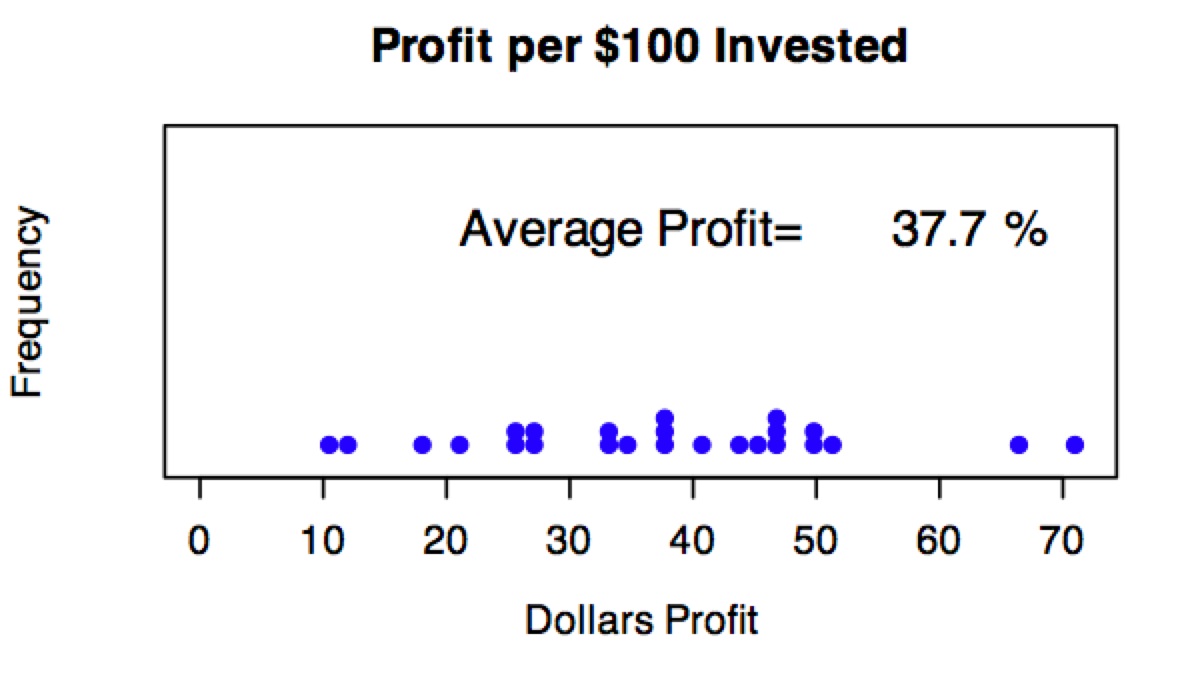 goto R: risky(m=25)
Phenomenon survives
lack of independence
III. Robustness of Large Companies
Insurance Scenario
Casualty Insurance
Assume:  
Cost of Claim = $6000
Poisson Stream of Claims p = .2/year
Premium – start at $1460 per year
Expected gross profit = $260
actual variability depends on no. of policies
go to R program insce()
Small Company Can Lose
Big Company Pressures Small One
Suppose Premium Reduced to $1350
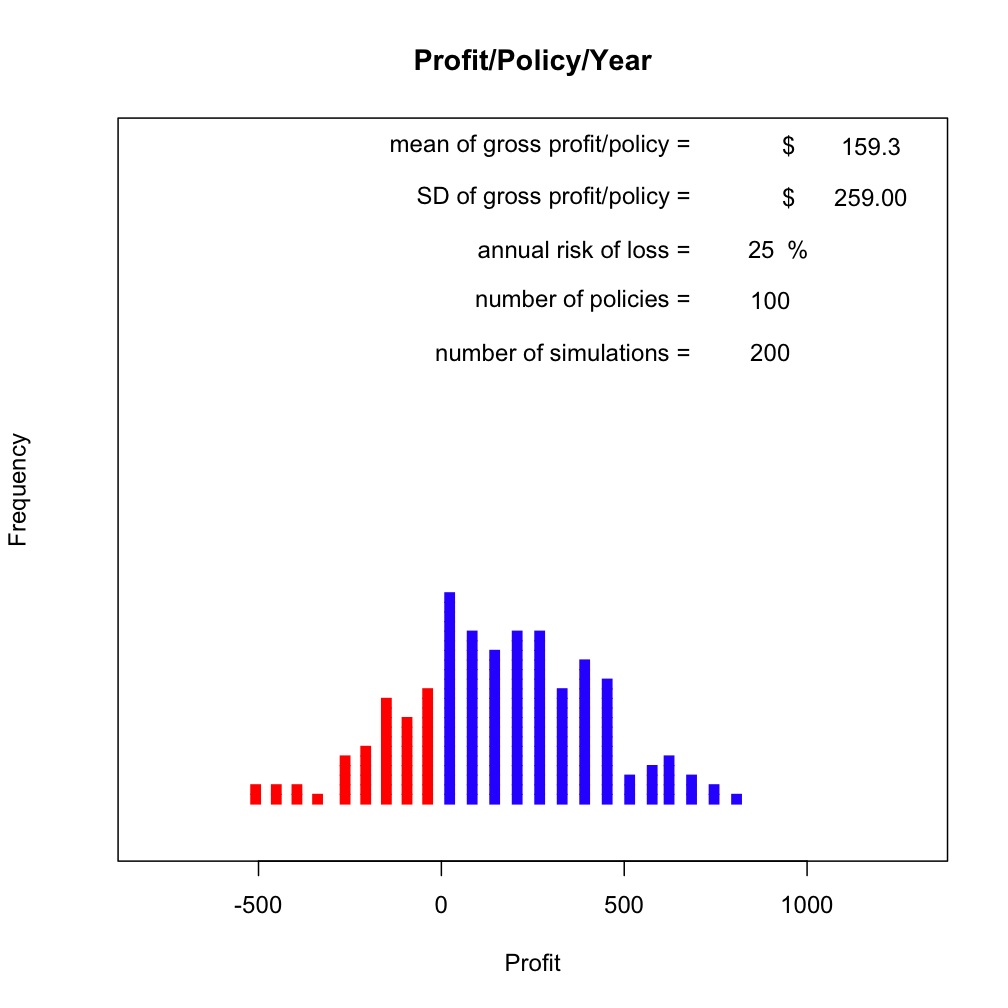 100 policies
Chance of Loss = 25%
1000 policies
Chance of Loss = 2%
100 policies
1000 policies
Summary
Big insurance companies are less likely to have a loss than small insurance companies
Big Insurance companies can drive smaller ones into bankruptcy by reducing premiums.(not news, but the specifics are useful)
IV. Management of a Hospital System
Idea:  Simulate “health status” for an entire lifetime (a life process)
Define status for hospital admission and discharge, and death
Calibrate the life process withpublic health data
Use model to study alternative mgt. policies
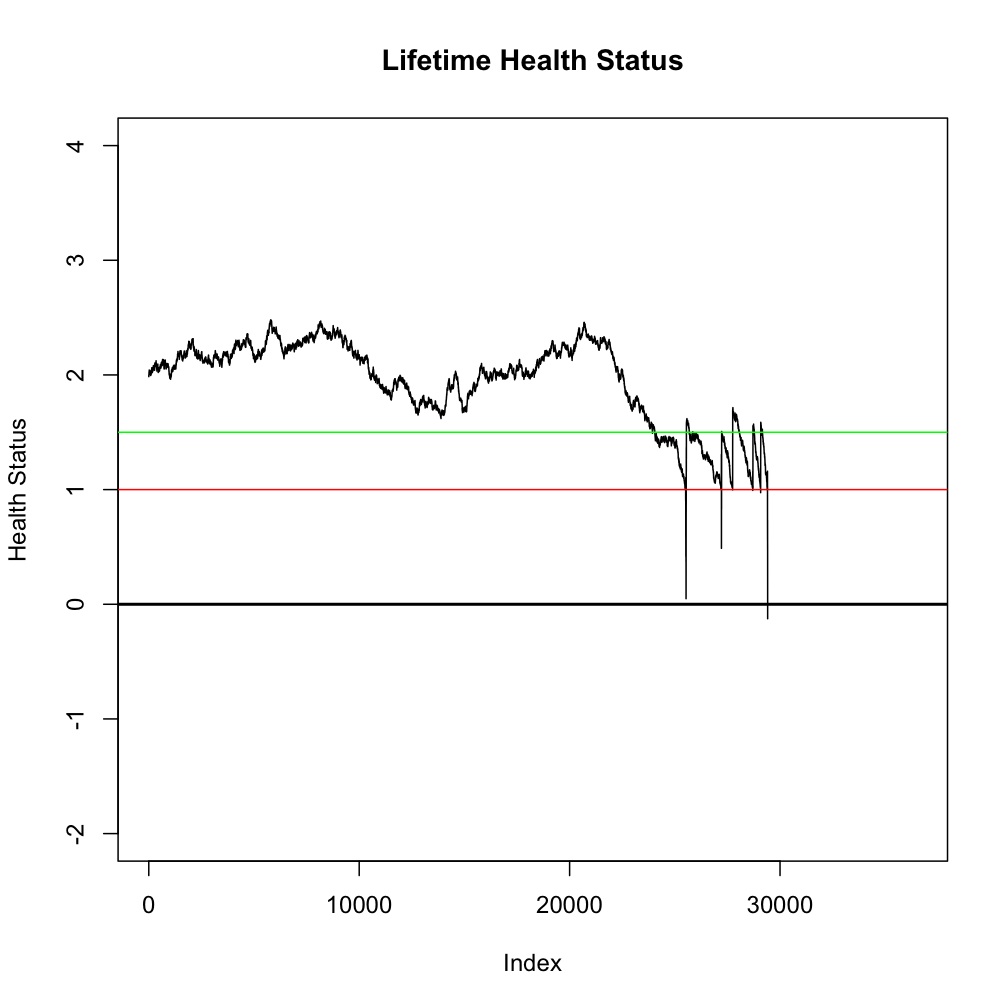 Typical Life: Health Status History
---Admission
---Discharge

---Death
Day    Number
make.life(plt.final=T)
Hospital Cure Process
Fig 12
Distribution of Daily changes in Health Status while in the Hospital.  Mean is
about +0.02, and SD is about 0.2.
Outcomes from Pop’n of 10,000
Age at Hospitalization
Number of Hospitalizations
Calibration OK?
Hospital admission rate: .3/1000
Length of stay: median 10 days
Age in hospital: mostly >70, some young
Age at death: median 80 yrs
Number of lifetime hospitalizations: mean 6
All resulting from random walk!
Process
Use Theory to Construct Model
Use Outcome Data to Calibrate Model
Use Model to Run Counter-Factual Scenariossuch as ….
Ways to use the simulation
Suppose current hosp beds available = .3/1000
	How often will capacity be breached?
Expand beds to .35/1000
	Same Question …
If avg. length-of-stay decreased by 10%Impact on bed occupancy?
If admission rules liberalized (admission line    )Impact on bed requirements?
Summary
R capable of producing simulation programs of practical relevance to finance and mgt.
Programs can be run by anyone with internet access
Software is free and has international supportwww.r-project.org/
Info re these particular programsweldon@sfu.ca and www.stat.sfu.ca/~weldon